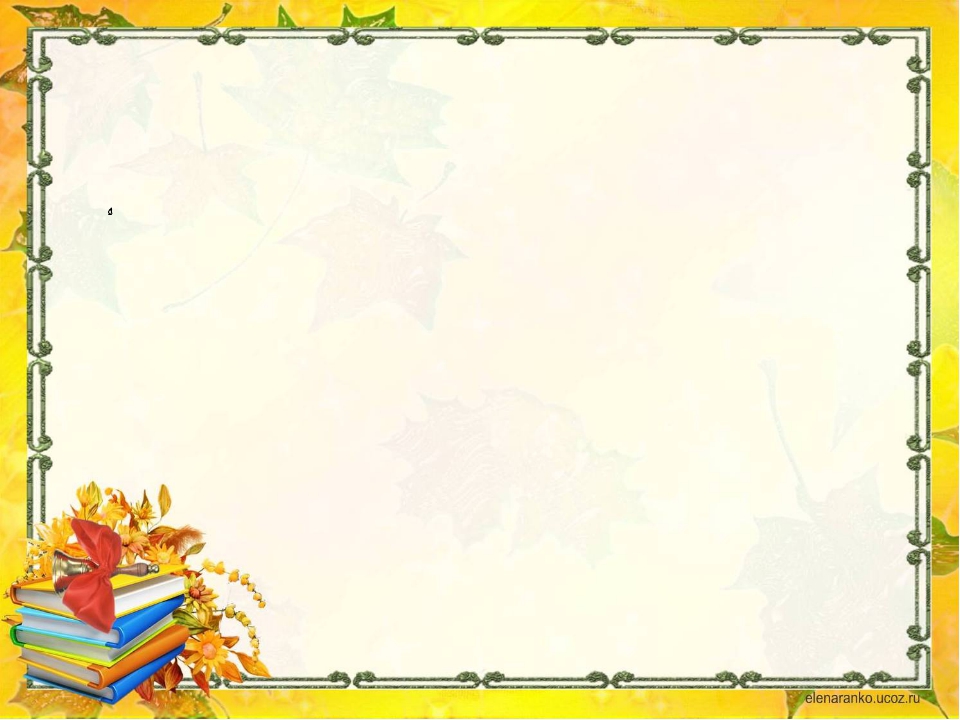 МБДОУ  детский сад № 24г. Иркутск
1 СЕНТЯБРЯ –
ДЕНЬ ЗНАНИЙ
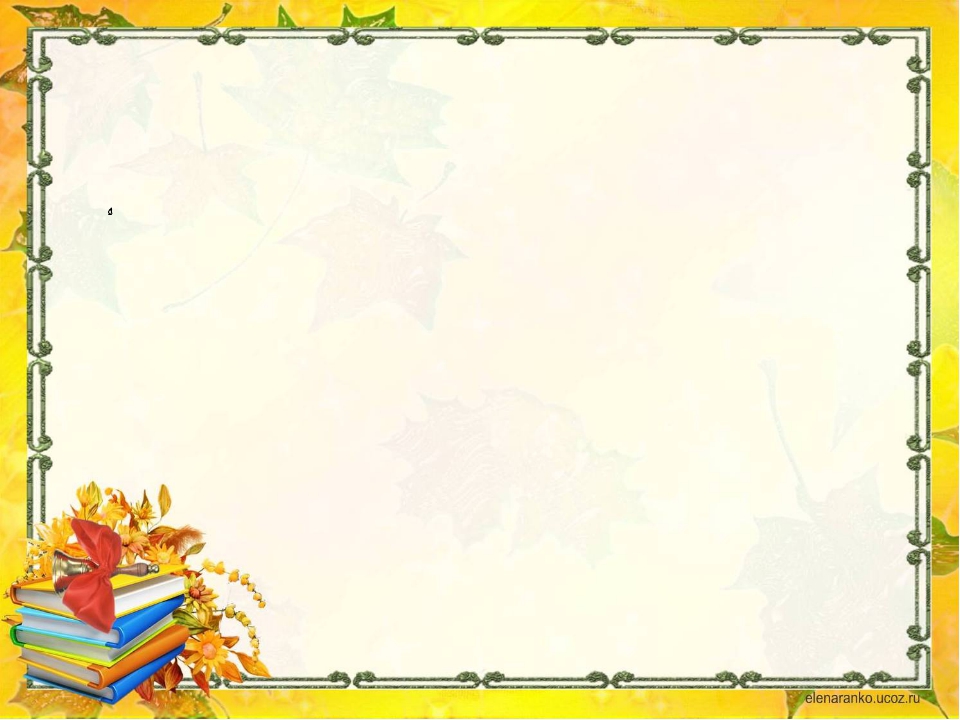 Поле летней передышки все спешим мы в детский садПоздравляем педагогов, нянь, родителей, ребят!
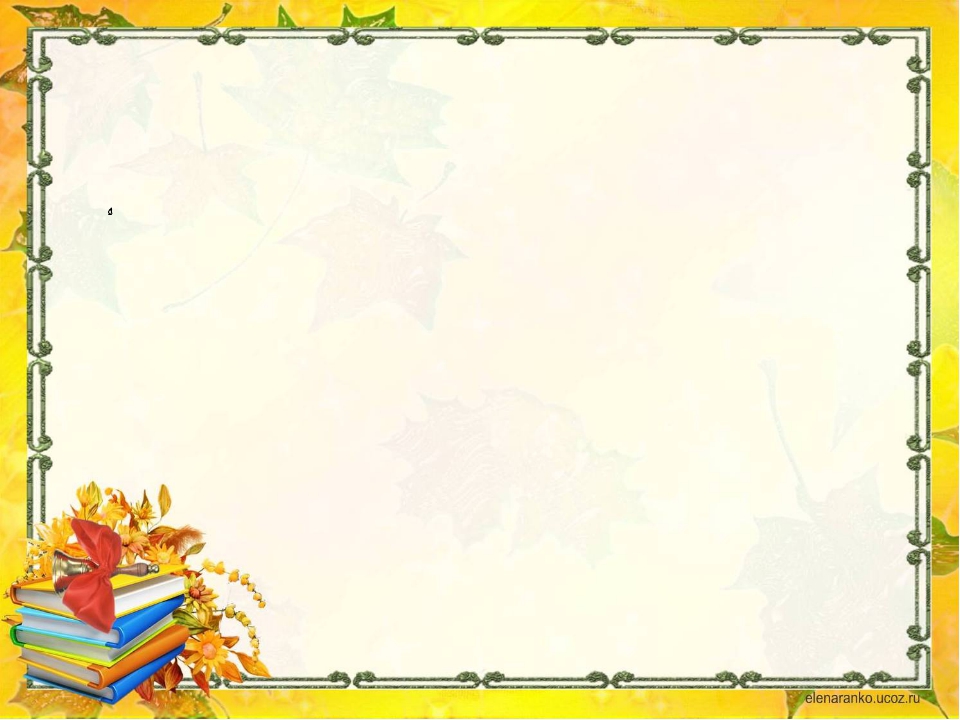 Здравствуйте , мои друзья!Как рад встрече  с вами! Все подросли, большими стали.Скажите, вы меня узнали?Конечно узнали - незнайка!
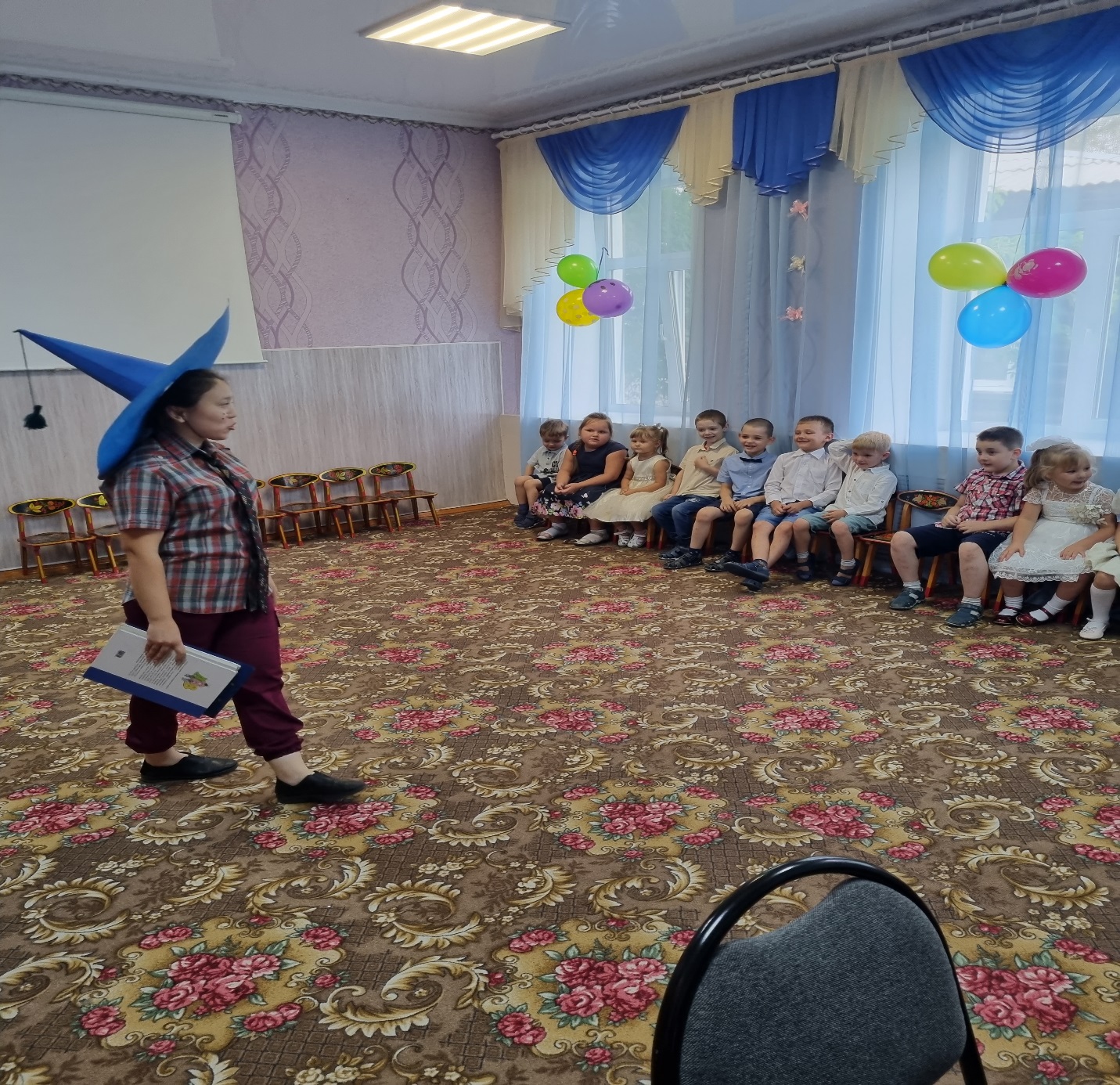 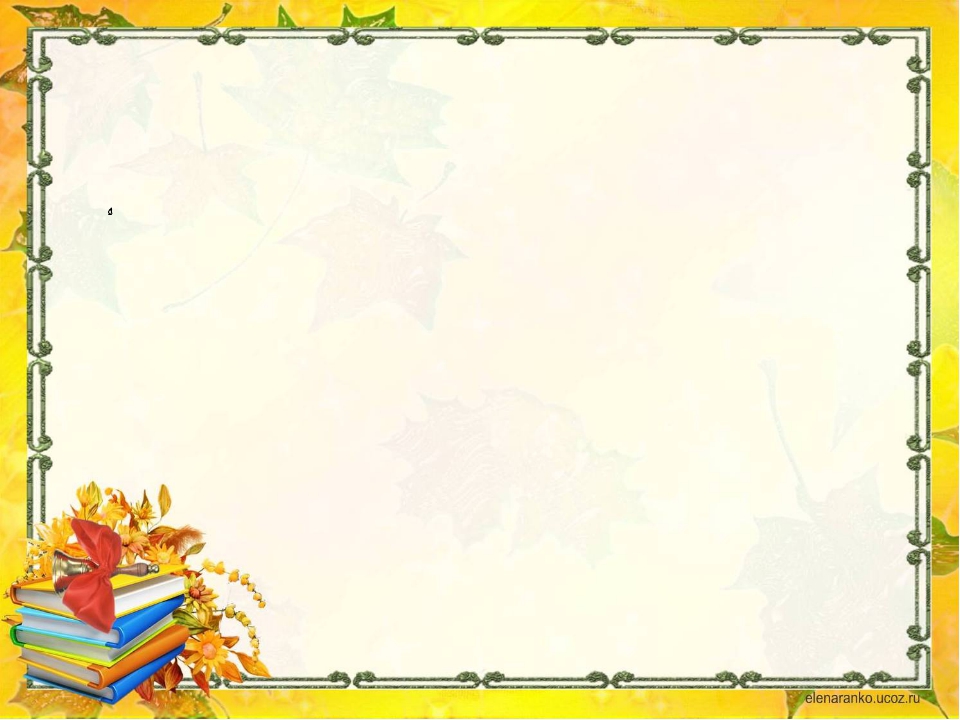 Сели рядом — не молчат, Нам загадки говорят. (алфавит).Первая книжкаДля всех детишек:Учит — мучит,А научит — радует. (азбука).Учит он читать меняС буквы А до буквы Я,Он не атлас, не словарь,Как зовут его?... (букварь).Загадки отгадали.
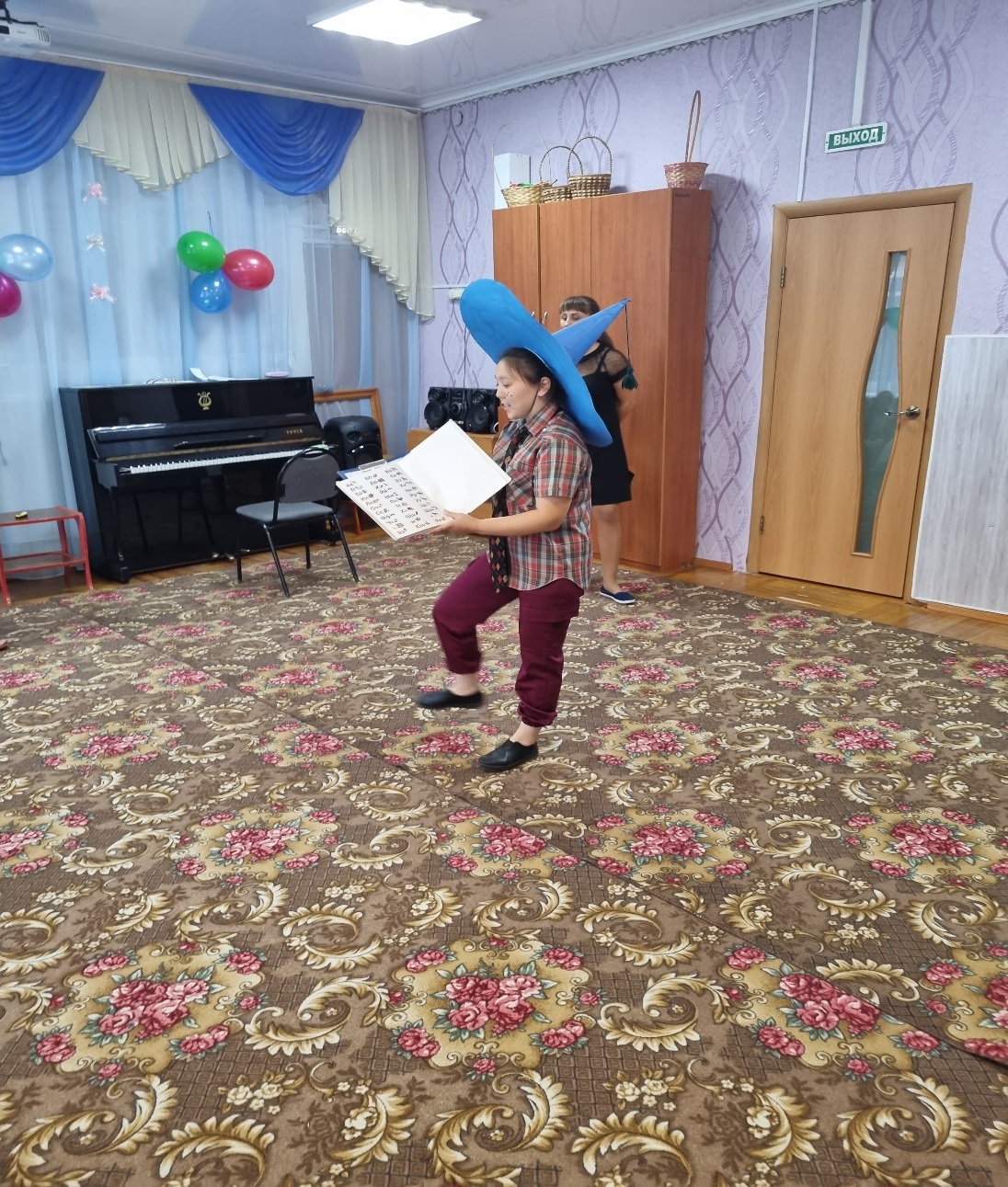 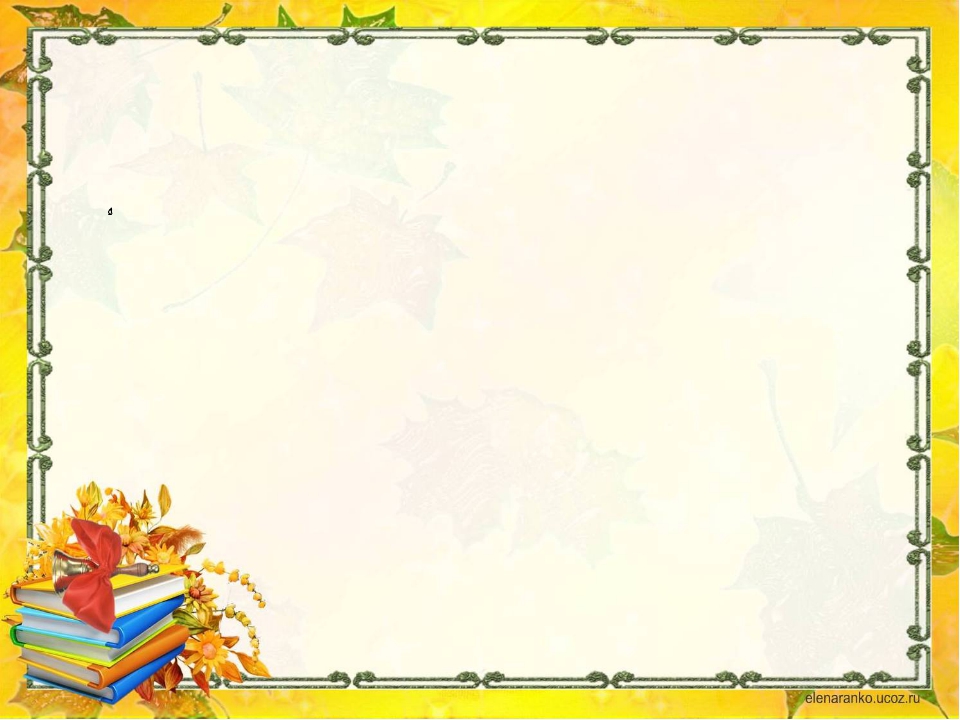 С днём знаний мы хотим поздравить Сегодня целый детский сад.Всем воспитателям желаем Послушных, умненьких ребят.Знают взрослые и детиЧто без знаний никуда.Применяют знания эти Для веселья и труда.
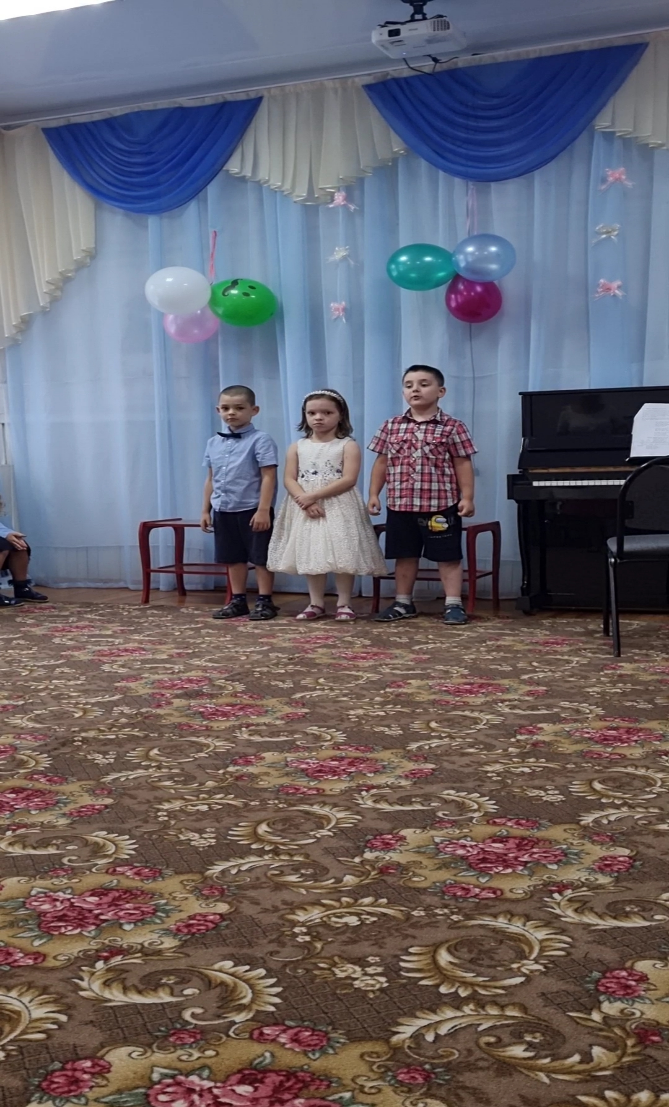 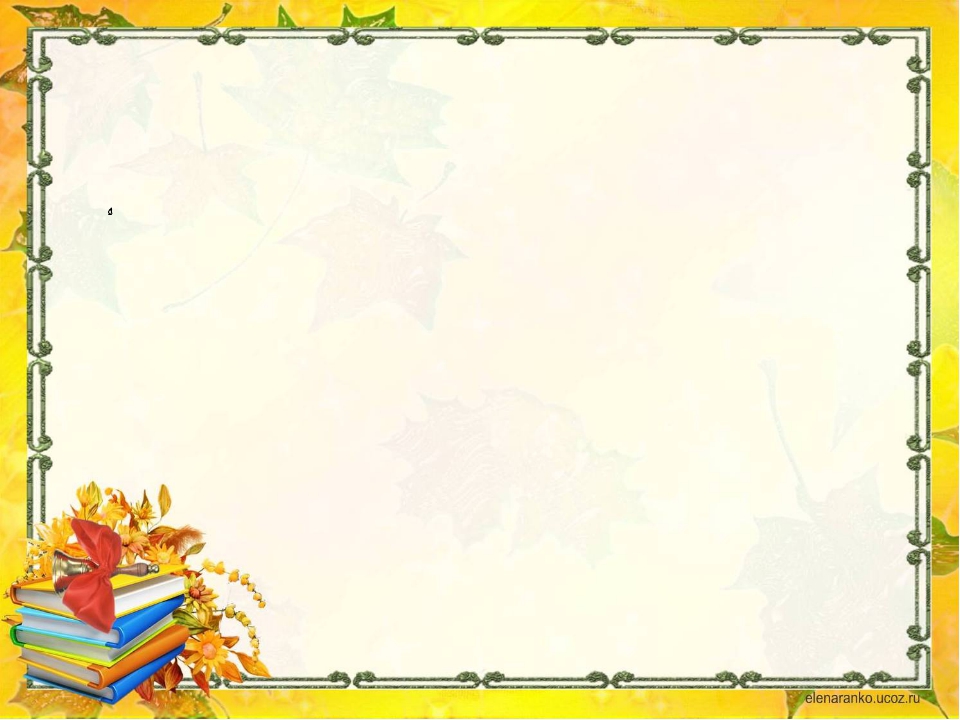 Физкультминутка
Что в коробке – неизвестно,

Но ужасно интересно!

Ну-ка крышку открывай,

По порядку доставай!
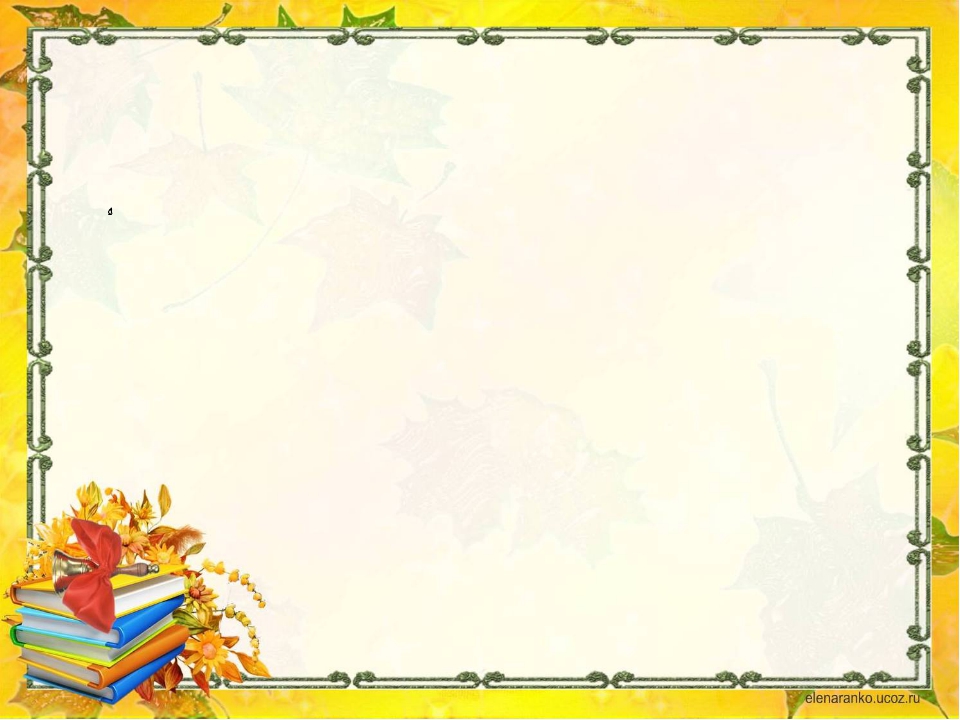 Загадки-обманки.
Кукарекает спросонок 
    милый добрый….. (петух)
  Кто грызёт на ветке шишку?
  Ну конечно, это….(Белка)
Ты на птичку посмотри
   Ног у птички ровно……(две)
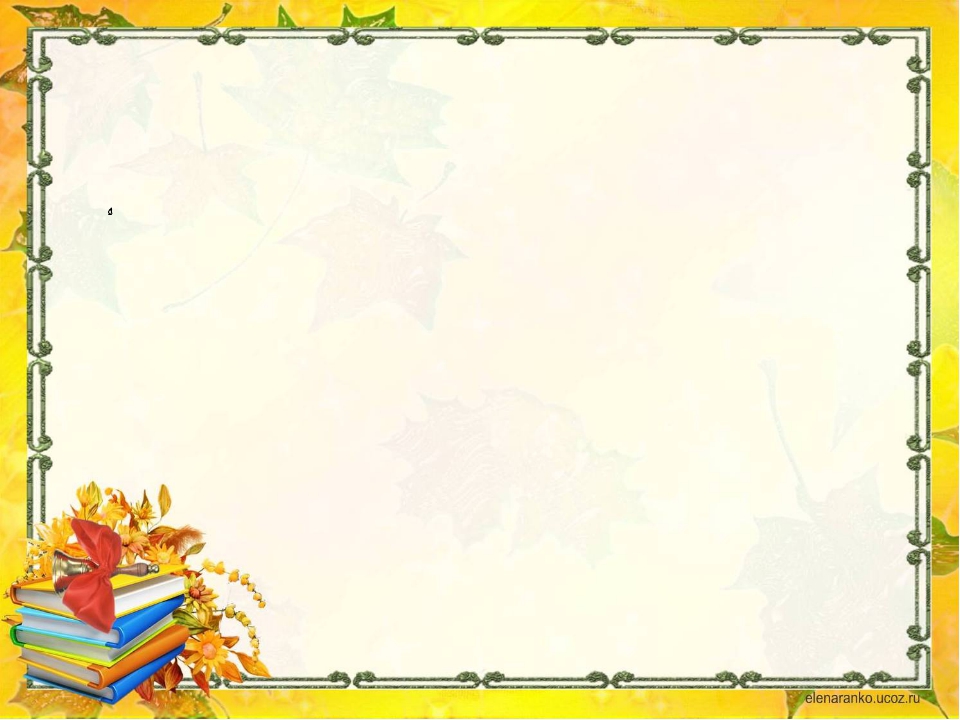 Танец «Новый день придет»
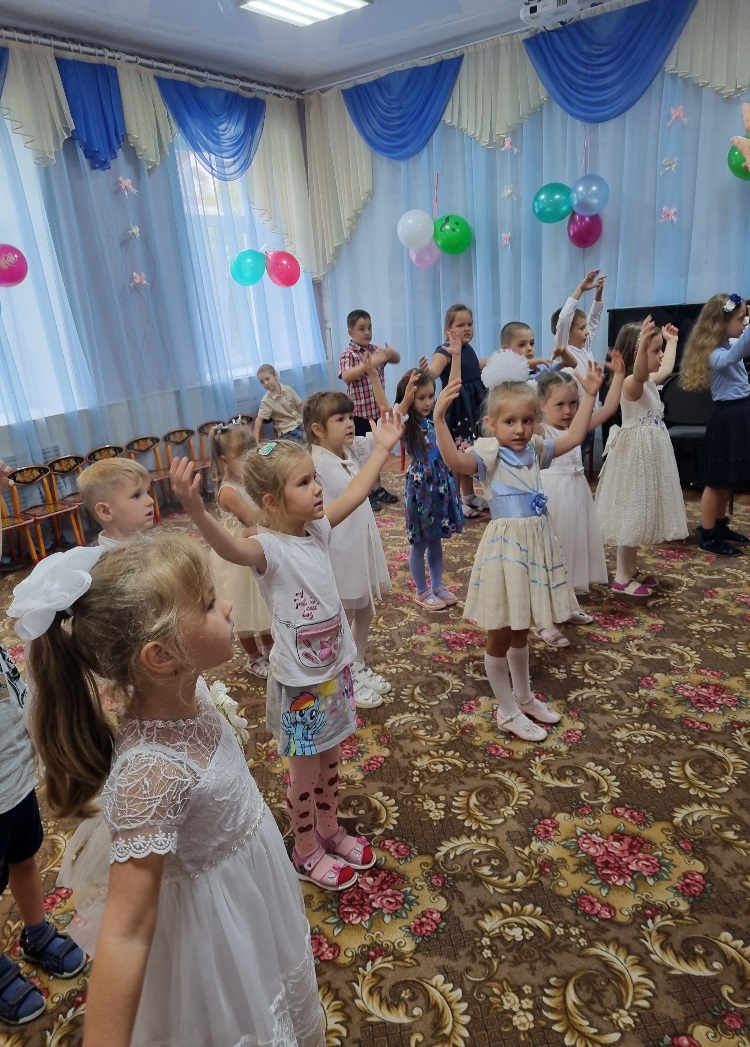 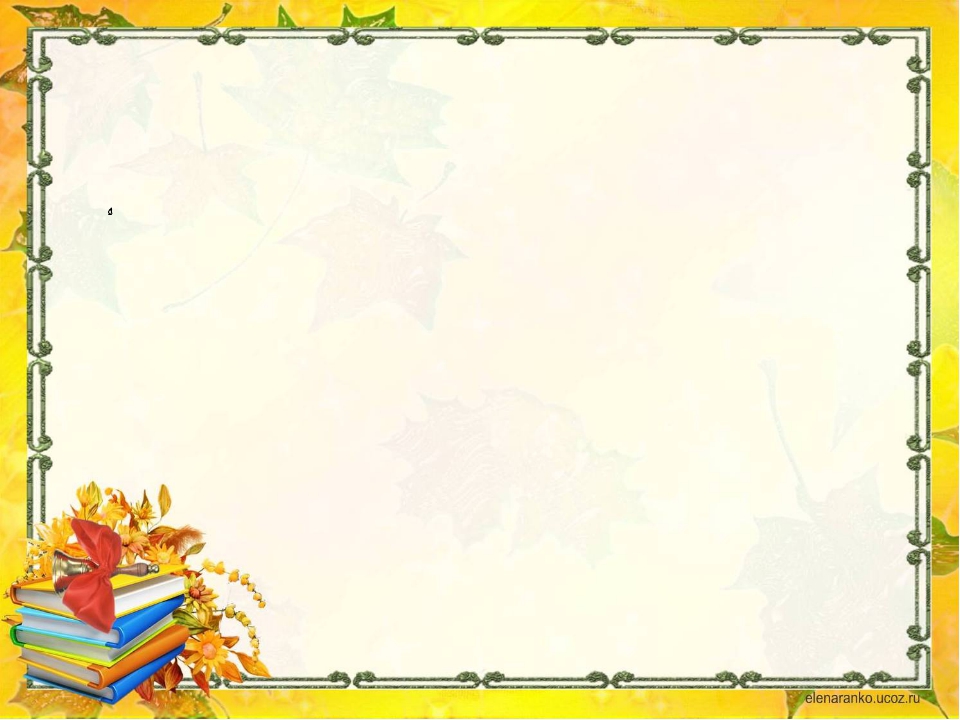 Детский сад ещё не школа.Но всё же знаний уже много.Каждый день море открытий.Приключений и событий.На порог пришёл День знаний.Открывай ему скорей!Пожелаем мы стараньяИ успехов для детей.
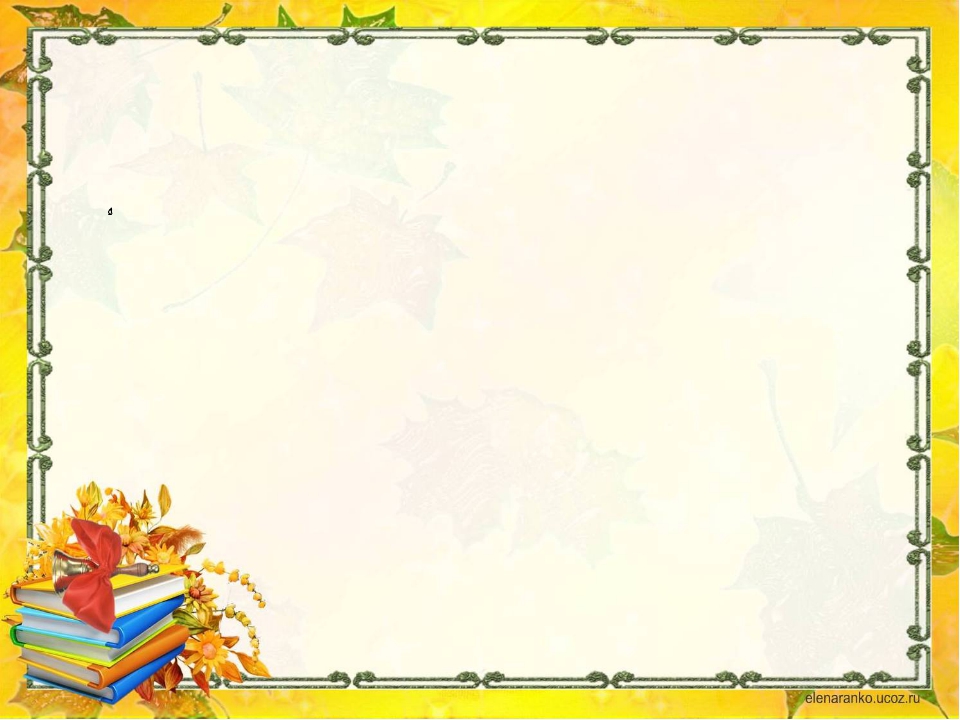 Подвижные игры «Кто первый?»
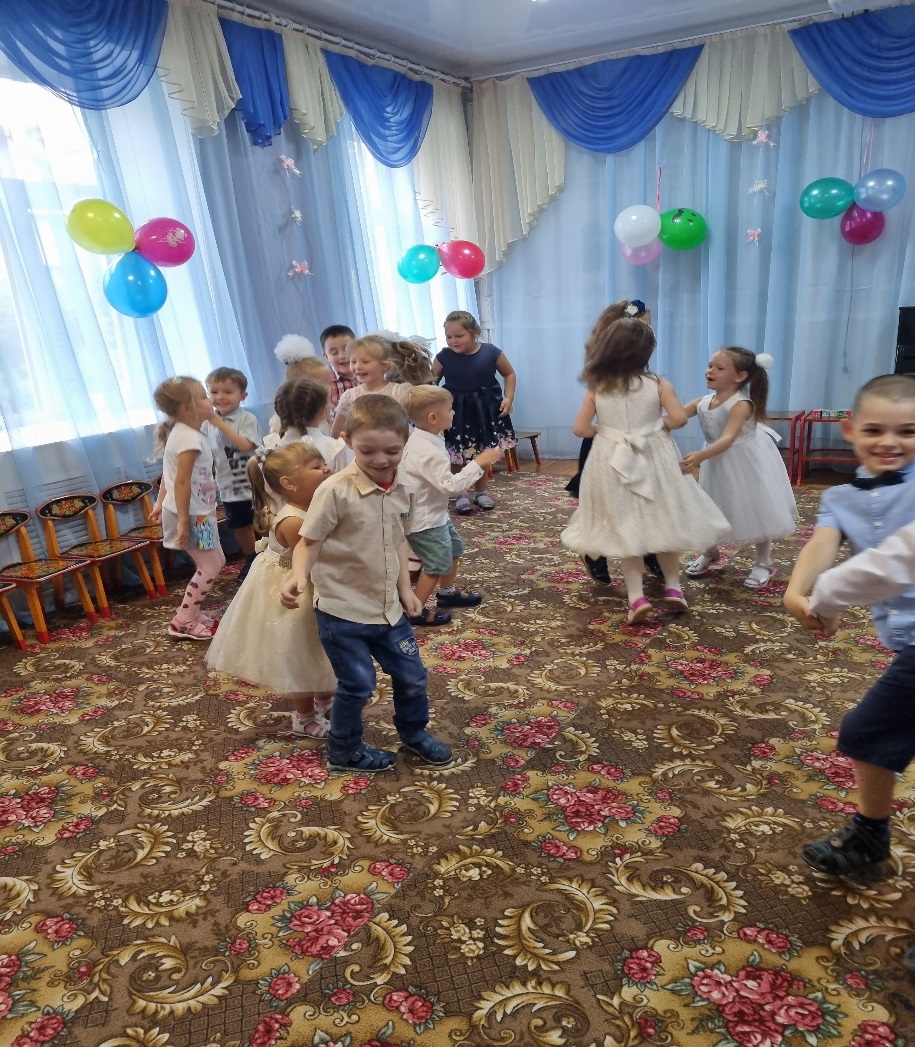 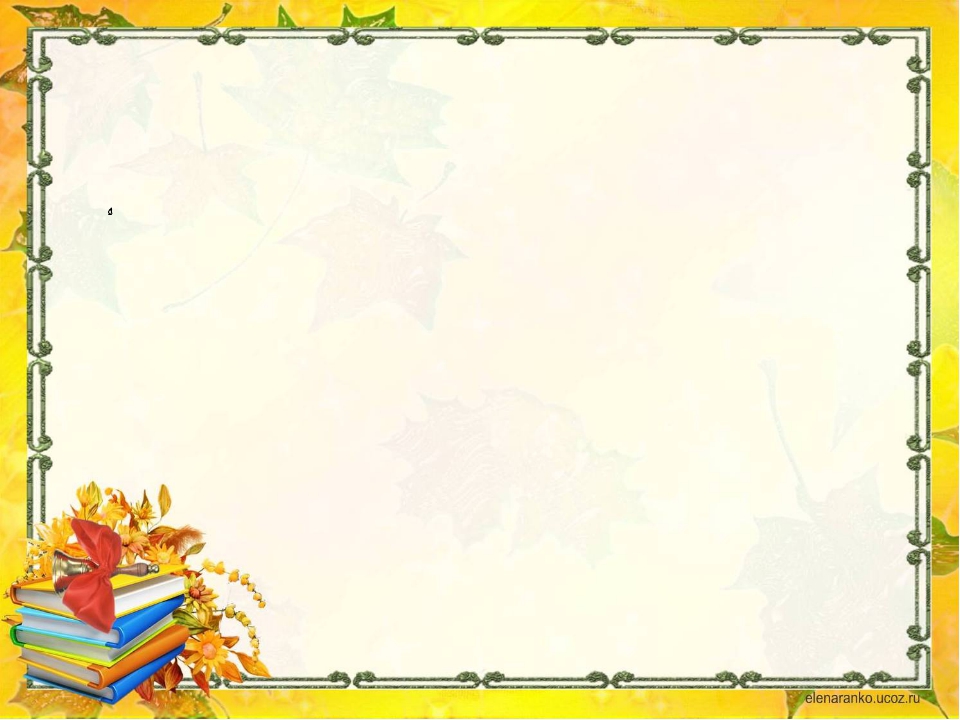 Исполнение песни «Учат в школе»
С началом учебного года!
Дорогие детки, уважаемые родители и дошкольные работники, поздравляю вас с Днем знаний! И пусть мы еще не в школе, но все же смело и уверенно открываем этот мир и получаем новые знания. Пусть все у наших деток складывается хорошо и успешно, пусть с легкостью запомнятся буквы и цифры, пусть будет непобедимое желание учиться и веселиться.